1
Binary Stirring: Self-randomizing Instruction Addresses of Legacy x86 Binary Code
Richard Wartell, Vishwath Mohan, 
Dr. Kevin Hamlen, Dr. Zhiqiang Lin
The University of Texas at Dallas
Supported in part by NSF, AFOSR, and DARPA
[Speaker Notes: Outline slide    * Return-oriented Programming Attacks & Defenses    * Challenge: Defending Source-free COTS Legacy Code    * Our Solution: Self-Transforming Instruction Relocation (STIR)    * Experimental Results    * ConclusionDon't dwell on this slide.  Strive to spend no more than about 15 seconds on it.  Its only purpose is to caution the audience that we'll be explaining ROP for a while before we get to the novelties of our own work.  I recommend something like, "I'll start with a review of return-oriented programming attacks and some of the significant challenges of extending ROP defenses to full-scale, production-level legacy code.  Then I'll present our solution, called STIR.  Finally, I'll describe our experimental results and conclude.]
2
Attack Vector
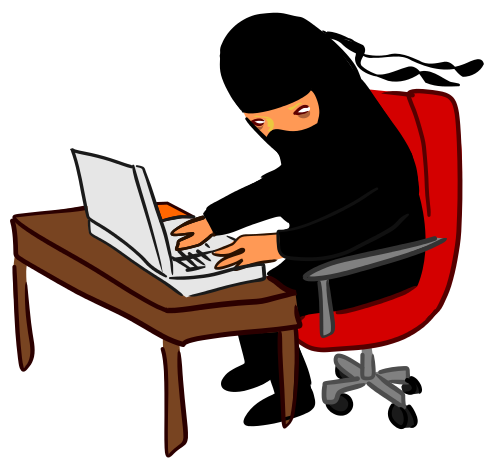 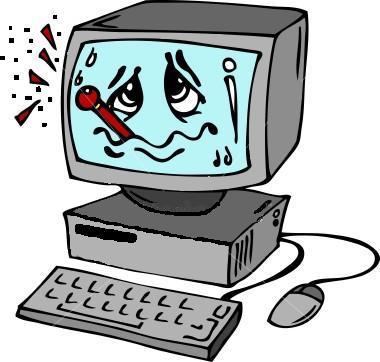 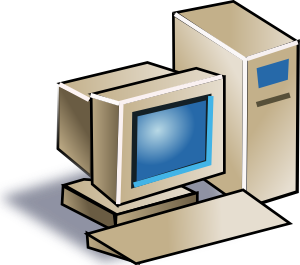 Malicious Input
Buffer Overflow
[Speaker Notes: Attacker can control input to a remote program

Recognizes a buffer overflow, uses it to modify stack values

Uses this to attack the system]
3
Attacks Timeline
Return to Unsafe User
Code Gadgets
(Shacham, Q [8,1])
Return to Unsafe
Library 
(return-to-libc)
Execute
Code on
the Stack
1980		  1990		    2000		      2010
Make Stack Non-exec
(WxorX)
Randomize Library Image Base
(ASLR)
?
[Speaker Notes: Timeline of attacks, Buffer overflow to code on the stack, make the stack nx, return add on stack to exploitable system code, aslr, using user level code (Q), how to defend?]
4
How Relevant is RoP?
Microsoft’s 2012 BlueHat Competition
Focused on RoP Mitigation
$260,000 total for top three solutions
Successful attack against 2nd place solution was published one month later
5
Q’s RoP Attack
0x6D78941C:  retn
esp
0x6D8011AC:  add   esp, 120x6D8011AF:  retn
Attacker Smashes
the Stack!
0x6D802A88:  pop  edi      0x6D802A89:  retn
0x6D81BDD7:  pop  ecx      0x6D81BDD8:  retn
0x6D8FF623:  mov  edx, esi 0x6D8FF625:  pop  esi    0x6D8FF626:  mov  eax, ebx0x6D8FF628:  pop  ebx      0x6D8FF629:  pop  ebp      0x6D8FF62A:  retn
Executable
0x6D97ED06:  sub  ecx, edx0x6D97ED08:  push edi
0x6D97ED09:  push ecx0x6D97ED0A:  call [IAT:conn]
Non-Executable
<ignore> indicates info  
 irrelevant to the attack
[Speaker Notes: Return-oriented Programming (cite the Q paper) - Give assembly code for the simplest ROP attack you can put on one slide.  Slide should probably have a memory image with two parts: (1) the stack content (marked non-executable), (2) assembly code for portions of the code segment that are hijacked as part of the attack's payload. Walk the audience through the attack step by step (probably using consecutive slides that animate the progress of the instruction pointer and stack pointer).  The first step should be the injection of the return address sequence onto the stack.  (Don't show the actual buffer overrun exploit.  Just say that's how the attacker put these bytes on the stack.)  The second step is a return instruction that jumps to the attacker-supplied address.  Note at this point that the attacker can't just jump to injected code on the stack because the stack is non-executable.  Next, show a couple more returns that access gadgets that load malicious args into registers or stack slots.  The final gadget should be one that performs a dangerous library call (e.g., FormatDisk or somesuch).  The library call should use the IAT, not a direct reference

SIMPLIFY AND PUT TOGETHER]
6
Q’s RoP Attack
eip
0x6D78941C:  retn
esp
Gadg1: 0x6D8011AC:  add   esp, 12       0x6D8011AF:  retn
<var_2>
Gadg4: 0x6D802A88:  pop  edi         0x6D802A89:  retn
<var_4>
<v4-v6>
Attack Success!
<var_6>
Gadg3: 0x6D81BDD7:  pop  ecx             0x6D81BDD8:  retn
<var_5>
<var_1>
Gadg2: 0x6D8FF623:  mov  edx, esi        0x6D8FF625:  pop  esi           0x6D8FF626:  mov  eax, ebx       0x6D8FF628:  pop  ebx             0x6D8FF629:  pop  ebp             0x6D8FF62A:  retn
<var_3>
<v4 - v6>
Executable
Gadg5: 0x6D97ED06:  sub  ecx, edx       0x6D97ED08:  push edi
       0x6D97ED09:  push ecx       0x6D97ED0A:  call [IAT:X]
<var_5>
Non-Executable
<ignore> indicates info  
 irrelevant to the attack
Action: Return to first gadget
Action: Throw away top three stack values
Action: Push arguments and make unsafe library call
Action: Store <var_5> in edi for later use
Action: Store esi in edx for later use
Action: Store <var_4> in ecx for later use
[Speaker Notes: Return-oriented Programming (cite the Q paper) - Give assembly code for the simplest ROP attack you can put on one slide.  Slide should probably have a memory image with two parts: (1) the stack content (marked non-executable), (2) assembly code for portions of the code segment that are hijacked as part of the attack's payload. Walk the audience through the attack step by step (probably using consecutive slides that animate the progress of the instruction pointer and stack pointer).  The first step should be the injection of the return address sequence onto the stack.  (Don't show the actual buffer overrun exploit.  Just say that's how the attacker put these bytes on the stack.)  The second step is a return instruction that jumps to the attacker-supplied address.  Note at this point that the attacker can't just jump to injected code on the stack because the stack is non-executable.  Next, show a couple more returns that access gadgets that load malicious args into registers or stack slots.  The final gadget should be one that performs a dangerous library call (e.g., FormatDisk or somesuch).  The library call should use the IAT, not a direct reference

SIMPLIFY AND PUT TOGETHER]
7
RoP Defense Strategy
RoP is one example of a broad class of attacks that require attackers to know or predict the location of binary features
Defense Goal
Frustrate such attacks by randomizing feature space or removing features
8
RoP Defenses: Compiler-based
let rec merge = function 
| list, [] 
| [], list -> list 
| h1::t1, h2::t2 -> 
  if h1 <= h2 then 
    h1 :: merge (t1, h2::t2)    
  else 
    h2 :: merge (h1::t1, t2);;
Control the machine code instructions used in compilation (Gfree [2] and Returnless [3])
Use no return instructions
Avoid gadget opcodes 
Hardens against RoP
Requires code producer cooperation
Legacy binaries unsupported
Gadget-removing Compiler
Gadget-free Binary
[Speaker Notes: ROP Defenses: Compiler-based - Have a figure with source code going into a compiler and gadget-free object code coming out the other side.  Explain that if you're willing to recompile your code with a special compiler, you can generate gadget-free code.  Cite the G-Free and Return-less Kernels papers.  However, most code-producers are unwilling to adopt a new toolchain just for gadget removal, so the majority of the world is stuck with using gadget-filled legacy binaries for which source is not available.]
9
RoP Defenses: ASLR
232
Sys. Address Space
ASLR randomizes the image base of each library
Gadgets hard to predict
Brute force attacks still possible [4]
Virtual Address Space
User  Address  Space
20
[Speaker Notes: ROP Defenses: ASLR - Have a slide with a process layout diagram on the left containing various colored blocks denoting libraries. Then run a little animation that scrambles the library positions producing a new layout on the right, but with the main module at its original location.  Explain that ASLR makes it hard to predict locations of gadgets located in libraries, but brute force attacks can still guess their locations when the address space is small (e.g., 32-bit).  (Cite the "On the Effectiveness of ASLR" paper on the slide.)]
10
RoP Defenses: IPR / ILR
Instruction Location Randomization (ILR) [5]
Randomize each instruction address using a virtual machine 
Increases search space
Cannot randomize all instructions
High overhead due to VM (13%)
In-place Randomization (IPR) [6]
Modify assembly to break known gadgets
Breaks 80% of gadgets on average
Cannot remove all gadgets
Preserves gadget semantics
Deployment issues
User  Address  Space
231
lib1
lib2
lib3
main
20
[Speaker Notes: ROP Defenses: IPR/ILR - Have a similar slide but with tiny colored boxes within each library block.  The animation should scramble these tiny boxes within each library block.  Explain that IPR and ILR (cite both papers) conceptually perform finer-grained, instruction-level randomization within the libraries, increasing the search space and defeating the brute force attacks.  But they cannot randomize the main module.]
11
Our Goal
Self-randomizing COTS binary w/o source code
Low runtime overhead
Complete gadget removal
Flexible deployment (copies randomize themselves)
No code producer cooperation
12
Challenge: Binary Randomization 			    w/o metadata
Relocation information, debug tables and symbol stores not always available
Reverse engineering concerns
Perfect static disassembly without metadata is provably undecidable
Best disassemblers make mistakes (IDA Pro)
[Speaker Notes: Challenge: Binary Randomization without Metadata - Explain what relocations are and how they facilitate randomization of libraries, but are unavailable for main modules.  Similarly, symbol stores and debug tables are not available for production-level binaries. Perfect disassembly of x86 code without metadata is provably undecidable; even the best disassemblers are often wrong.  (Maybe cite a stat or two from your PKDD paper.)]
13
Unaligned Instructions
Disassemble this hex sequence
Undecidable problem
FF E0 5B 5D C3 0F 88 52 0F 84 EC 8B
[Speaker Notes: Unaligned Instructions - Give an example of a byte sequence with two different disassemblies.  (Just lift one from your PKDD presentation.)  Begin the byte sequence with a "jmp eax" instruction or something similar.  Explain that there's no way in general to know statically what eax will equal at runtime, so there's no way to know exactly where it will jump, and therefore no way to know which bytes start instructions.  This is why perfect disassembly is impossible in general.]
14
Our Solution: STIR(Self-Transforming Instruction Relocation)
Statically rewrite legacy binaries to re-randomize at load-time
Greatly increases search space against brute force attacks
Introduces no deployment issues
Tested on 100+ Windows and Linux binaries 
99.99% gadget reduction on average
1.6% overhead on average
37% process size increase on average
[Speaker Notes: STIR - Our solution is a rewriting system that can successfully randomize COTS x86 legacy binaries even from imperfect disassemblies.  It statically rewrites each legacy binary, creating a new binary that can re-randomize itself at load-time every time it is launched.  List the main benefits:  (1) rewritten binaries re-randomize themselves every time they are loaded, greatly increasing the search space without introducing deployment issues, (2) tested successfully on >100 Windows/Linux binaries without source or metadata, (3) >99.99% gadget elimination, (4) runtimes increased by only 1.6%, (5) process sizes increase by about 37%.

SIMPLIFY TEXT]
15
STIR Architecture
Memory Image
Binary Rewriter
Conservative Disassembler
(IDA Python)
Load-time Randomizer
(Helper Library)
Original
Application
Binary
Self-stirring
Binary
Randomized Instruction Addresses
Lookup Table
Generator
Load-time Stirring Phase
Static Rewriting 
Phase
[Speaker Notes: STIR Architecture - Reproduce Figure 3 from our paper and summarize the various modules.  Instead of "Stirred Binary" in that figure, say "Self-stirring Binary".  (That would have been a better label for that item.)

Explain disassembler is approximate]
16
Innovation: Disassembly Error Tolerance
Byte Sequence: FF E0 5B 5D C3 0F 88 B0 50 FF FF 8B
Disassembled           Invalid
[Speaker Notes: Disassembly Error Tolerance - Show a shingled disassembly of your "unaligned instructions" example from slide 8.  Explain that even if a disassembly has errors, we can just conservatively assemble the ambiguous, overlapping bytes as separate blocks in our new code segment.]
17
Static Rewriting
Original Binary
Rewritten Binary
Header
Rewritten Header
Import Address Table
Import Address Table
.data
.data
.told (NX bit set)
.text
Block 1 -> 500F86…
data    -> (8 bytes) Block 2 -> 55FF24…
…	  …
Block 1 -> F4 <NB 1>
data    -> (8 bytes) 
Block 2 -> F4 <NB 2>
…	  …
.tnew
NB 1 -> rewrite(Block 1)
NB 2 -> rewrite(Block 2)
…	  …
Denotes a section that is modified during static rewriting
[Speaker Notes: Static Rewriting - Reproduce Figure 1.  Explain that disassemblers can't precisely identify all jump targets, but they're good at identifying a reasonable SUPERSET of all jump targets.  The old code segment is repurposed as a data segment with the possible targets labeled.  The labels are tagged pointers to their new locations in the rewritten code segment.  Mention that the resulting jump table is data, and therefore relocatable with standard library-randomization techniques, making it hard for attackers to find.]
18
Load-time Stirring
When binary is loaded:
Initializer randomizes .tnew layout
Lookup table pointers are updated
Execution is passed to the new start address
User  Address  Space
231
lib1
lib2
lib3
main
20
[Speaker Notes: Load-time Stirring - Make an animation slide just like Slide 6 except that the main module also contains little colored blocks that get scrambled.  Explain that each time the stir-enabled binary loads, its initializer randomizes the .tnew layout (and updates the lookup table pointers) before falling through into the code.

Segue: Now that we randomized everything, how do we preserve instruction semantics such as computed jumps?]
19
Computed Jump Preservation
eax = 0x411A40
Original Instruction:
.text:0040CC9B
FF DO
call eax
Original Possible Target:
.text:00411A40
5B
pop ebp
eax = 0x534AB9
eax = 0x411A40
Rewritten Instructions:
.tnew:0052A1CB
.tnew:0052A1CE
.tnew:0052A1D2
80 38 F4 
0F 44 40 01
FF D0
cmp byte ptr [eax], F4h
cmovz eax, [eax+1]
call eax
Rewritten Jump Table:
.told:00411A40
F4 B9 4A 53 00
F4 dw 0x534AB9
Rewritten Target:
.tnew:00534AB9
5B
pop ebp
[Speaker Notes: Computed Jump Preservation - Reproduce Figure 2.  Explain how our rewritten segment dynamically detects and repoints computed jumps.]
20
Entropy Discussion
21
Gadget Reduction
[Speaker Notes: Gadget Reduction - Reproduce Figure 8, and have some bullets indicating the outcomes of Mona and the Q hardener (cite both papers).]
22
Windows Runtime Overhead
[Speaker Notes: Runtime Overhead - Reproduce Figure 10 and explain it.]
23
Linux Runtime Overhead
[Speaker Notes: Runtime Overhead - Reproduce Figure 10 and explain it.]
24
Conclusions
First static rewriter to protect against RoP attacks
Greatly increases search space 
Introduces no deployment issues
Tested on 100+ Windows and Linux binaries 
99.99% gadget reduction on average
1.6% overhead on average
37% process size increase on average
Techniques can be leveraged to machine-verifiable software fault isolation 
Reins [7]
[Speaker Notes: Conclusions - Restate most of what you said on slide 9.  Also mention that we have a forthcoming ACSAC paper (cite it) that shows how these techniques can be leveraged for machine-verifiable software fault isolation of legacy COTS binaries.]
25
References
E. J. Schwartz, T. Avgerinos, and D. Brumley. Q: Exploit hardening made easy. In Proc. 20th USENIX Security Symposium, 2011.
K. Onarlioglu, L. Bilge, A. Lanzi, D. Balzarotti, and E. Kirda. G-Free: Defeating return-oriented programming through gadget-less binaries. In Proc. 26th Annual Computer Security Applications Conf., pages 49–58, 2010.
J. Li, Z. Wang, X. Jiang, M. Grace, and S. Bahram. Defeating return-oriented rootkits with “Return-less” kernels. In Proc. 5th European Conf. on Computer Systems, pages 195–208, 2010.
H. Shacham, M. Page, B. Pfaff, E.-J. Goh, N. Modadugu, and D. Boneh. On the effectiveness of address-space randomization. In Proc. 11th ACM Conf. on Computer and Communications Security, pages 298–307, 2004.
J. D. Hiser, A. Nguyen-Tuong, M. Co, M. Hall, and J. W. Davidson. ILR: Where’d my gadgets go? In Proc. IEEE Symposium on Security and Privacy, pages 571–585, 2012.
V. Pappas, M. Polychronakis, and A. D. Keromytis. Smashing the gadgets: Hindering return-oriented programming using in-place code randomization. In Proc. IEEE Symposium on Security and Privacy, pages 601–615, 2012.
R. Wartell, V. Mohan, K. Hamlen, Z. Lin. Securing Untrusted Code via Compiler-Agnostic Binary Rewriting. Upcoming in Annual Computer Security Applications Conference, Dec. 2012. 
Shacham, The Geometry of Innocent Flesh on the Bone: Return-into-libc without Function Calls (on the x86). ACM CCS 2007.
[Speaker Notes: References - complete citations of all papers referenced in the talk]
26
Linux Runtime Overhead
[Speaker Notes: Runtime Overhead - Reproduce Figure 10 and explain it.]